Machine Learning Reading Group
Dataset Distillation
Paper: Dataset Distillation
Authors: Tongzhou Wang, Jun-Yan Zhu, Antonio Torralba, Alexei A. Efros
2023/07/26
Presenter JUNLIANG YU
Model-Centric AI vs Data-Centric AI
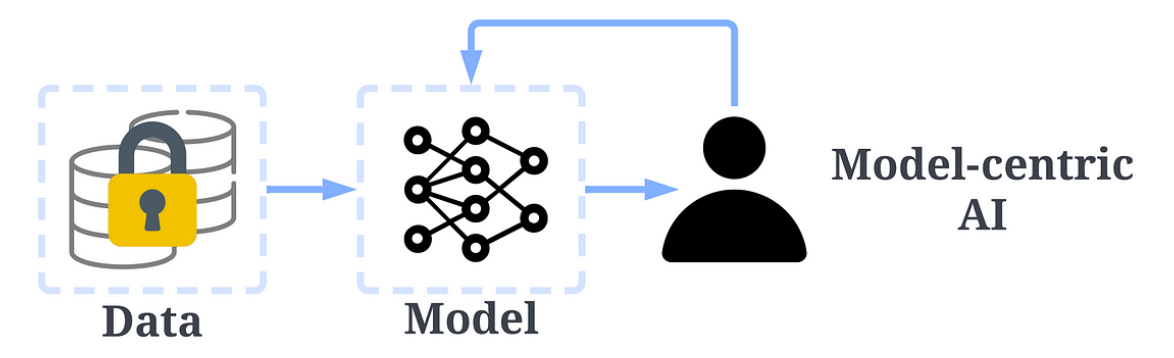 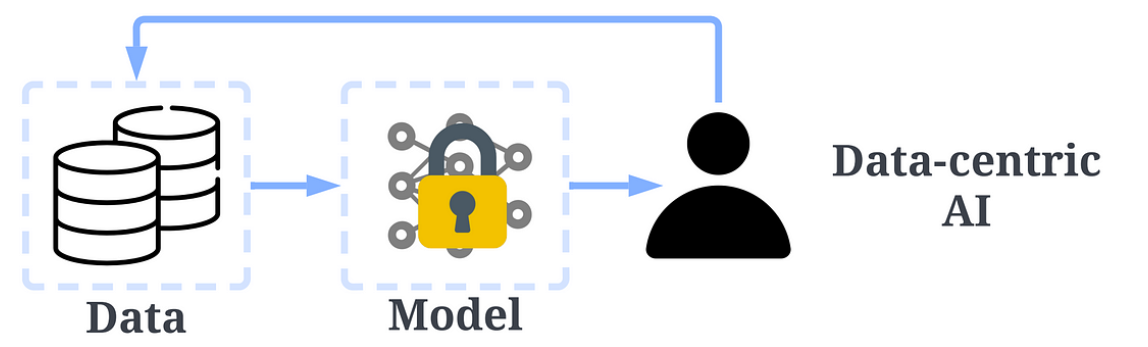 Data-centric AI
Given the model, how can you systematically change your data to improve performance?
Model-centric
Given the data, how can you change the model to improve performance?
[Speaker Notes: Before we come straight to the point]
Potential of Data
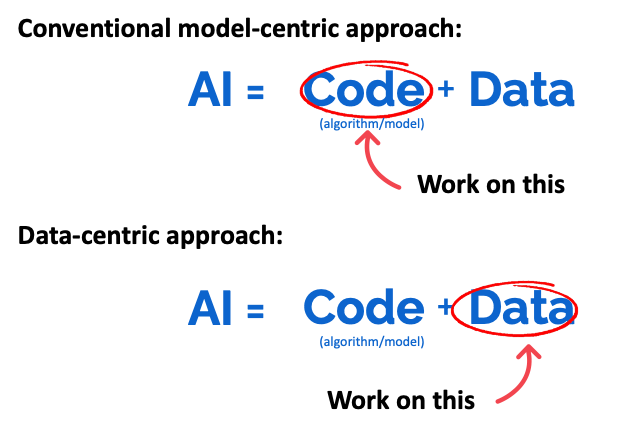 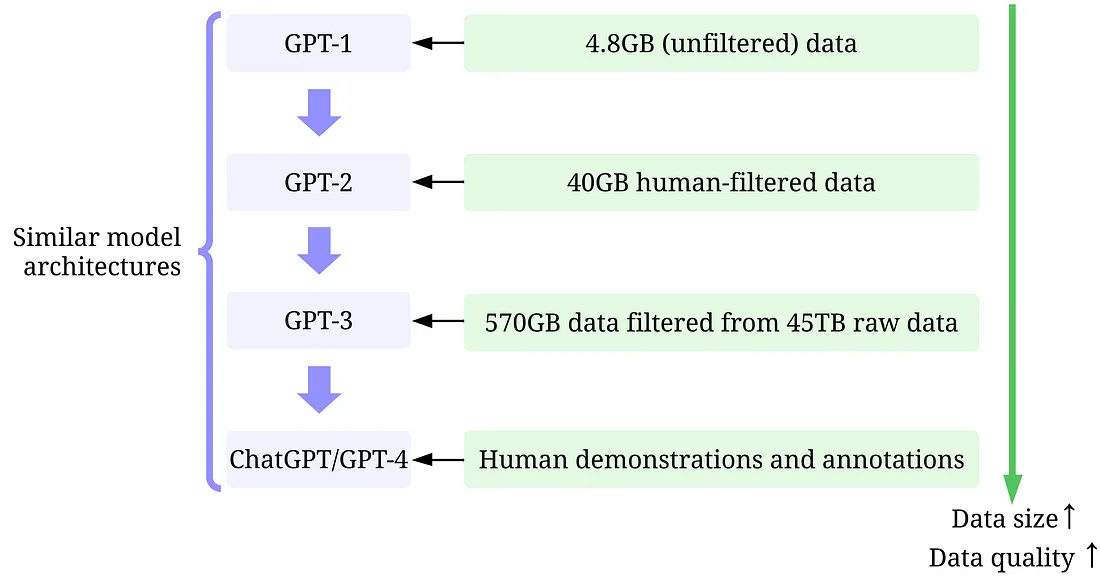 The potential of data has always been underestimated !
Large and high-quality training data are the driving force of recent successes of GPT models.
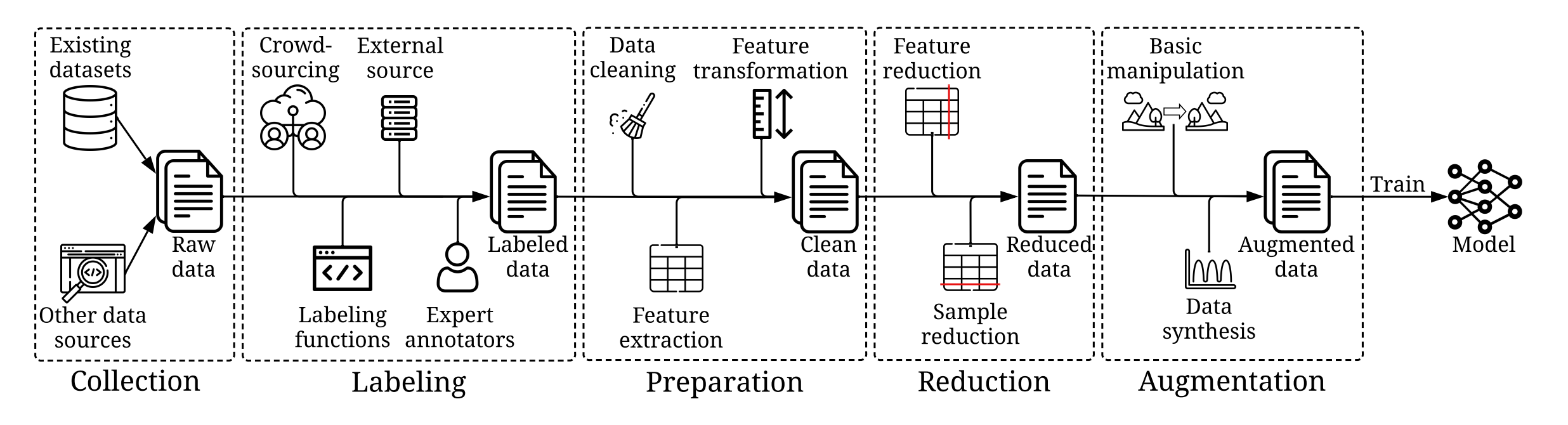 Data-Centric AI
An overview of training data development
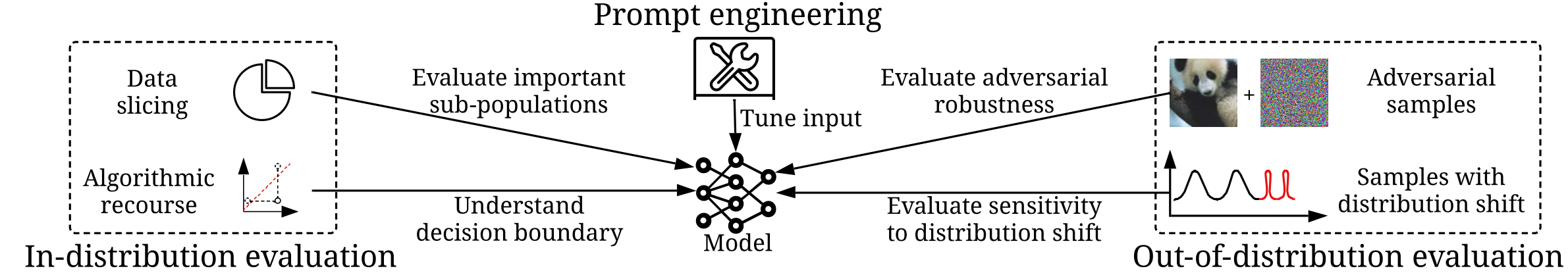 An overview of inference data development
Knowledge Distillation
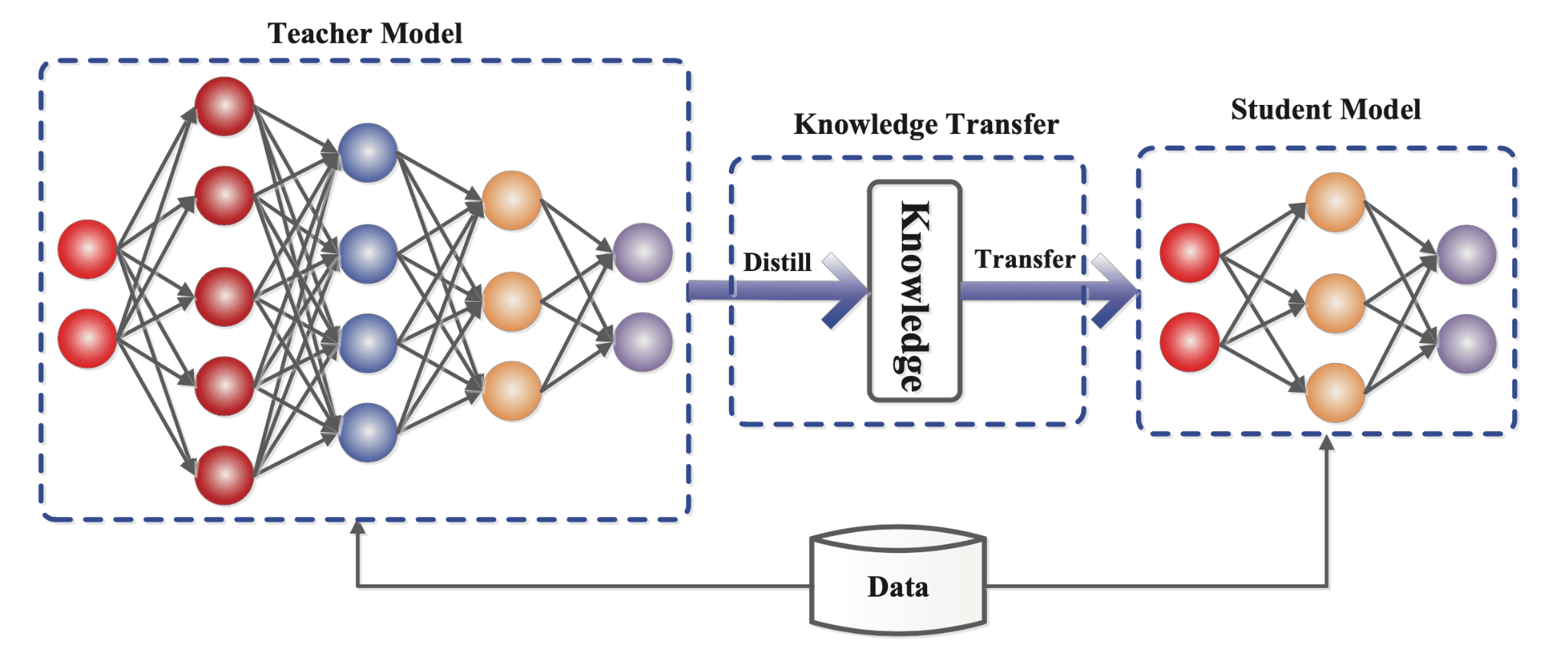 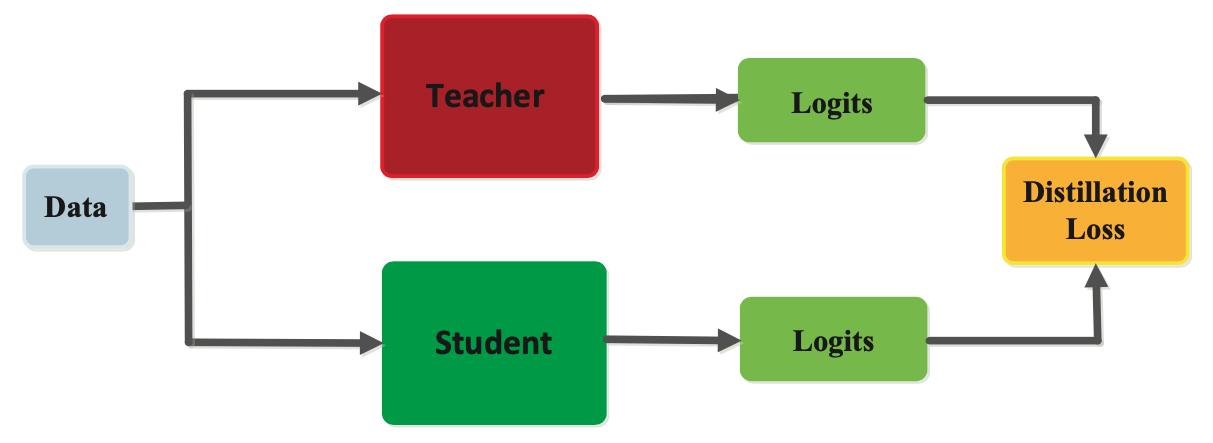 Knowledge Distillation
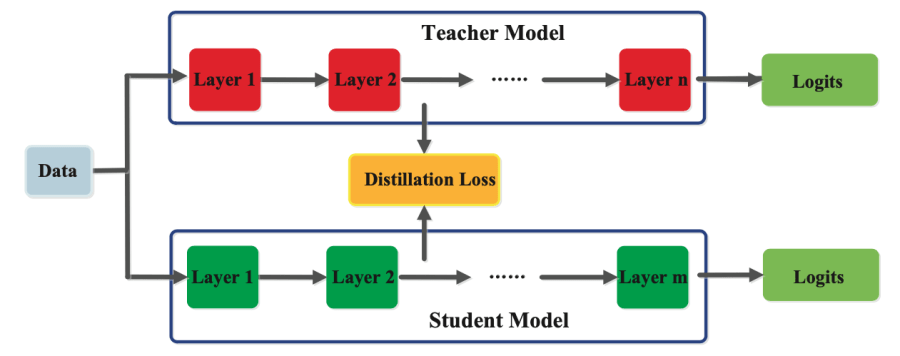 Data Distillation
Issue: Data Explosion resource-intensive, slow research iteration, difficult to process, store and transfer
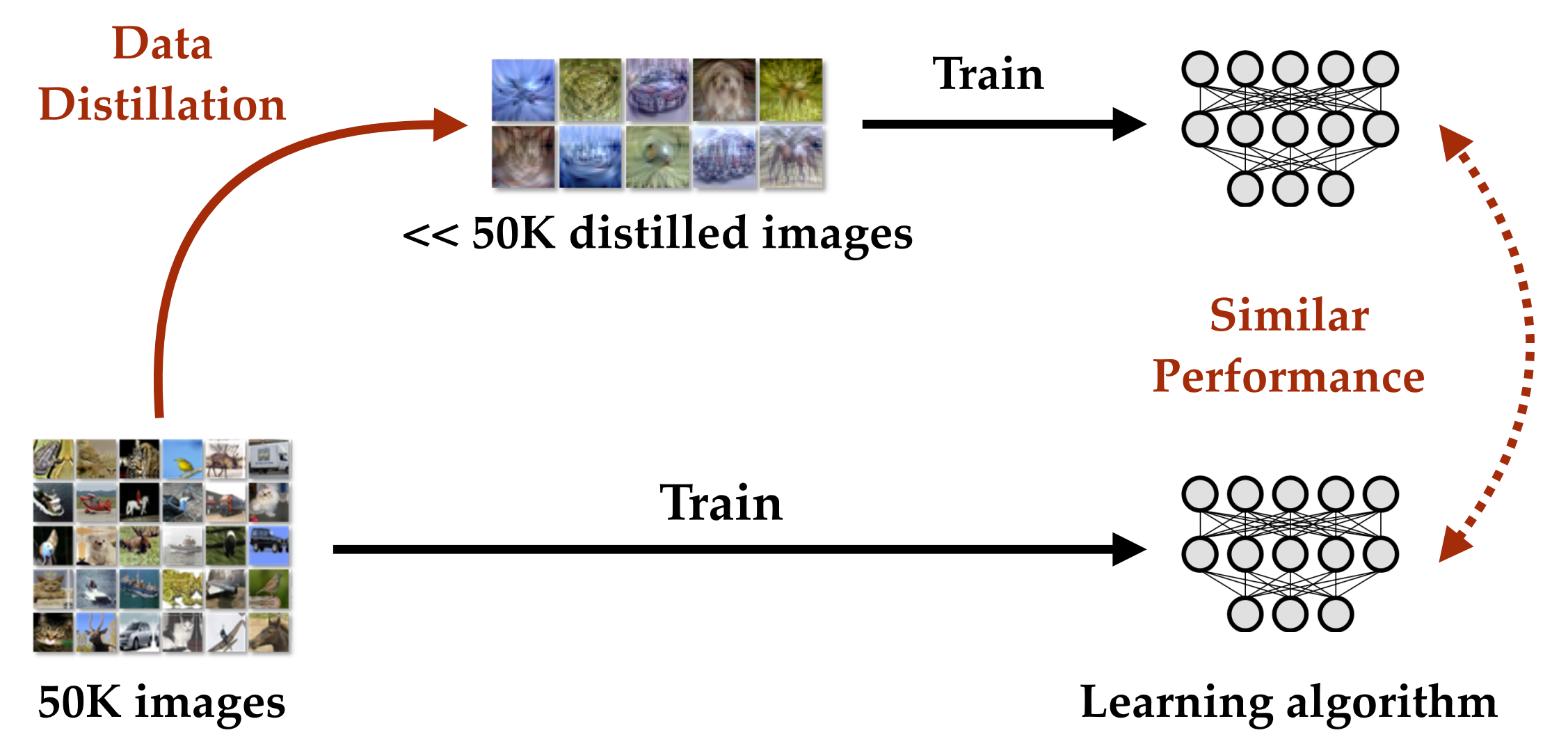 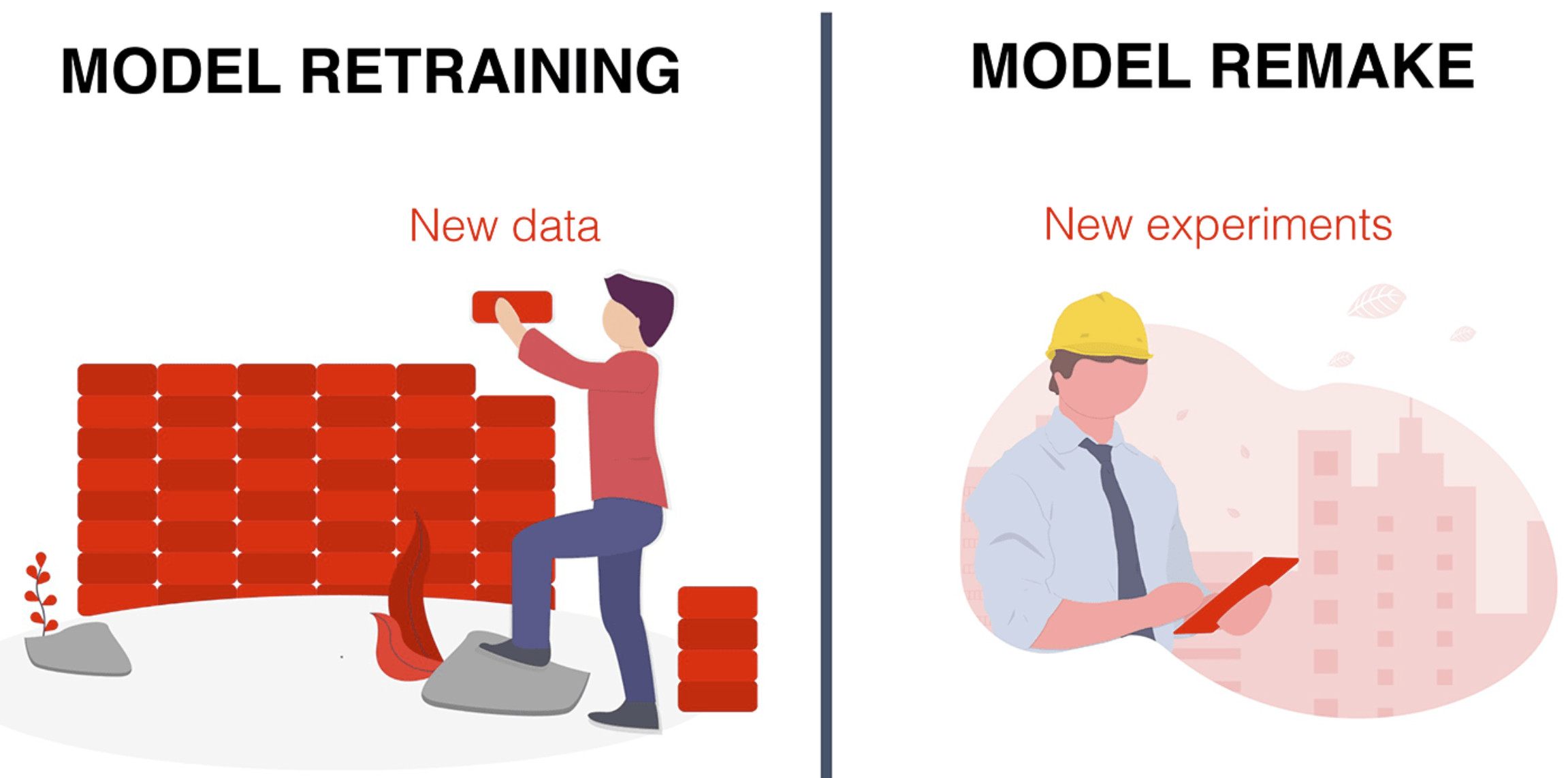 Faster and Cheaper Training !
Data Distillation is to generate a more compact and representative dataset from a larger, more complex one. By distilling the data, models can often achieve similar performance with less resource-intensive training processes.
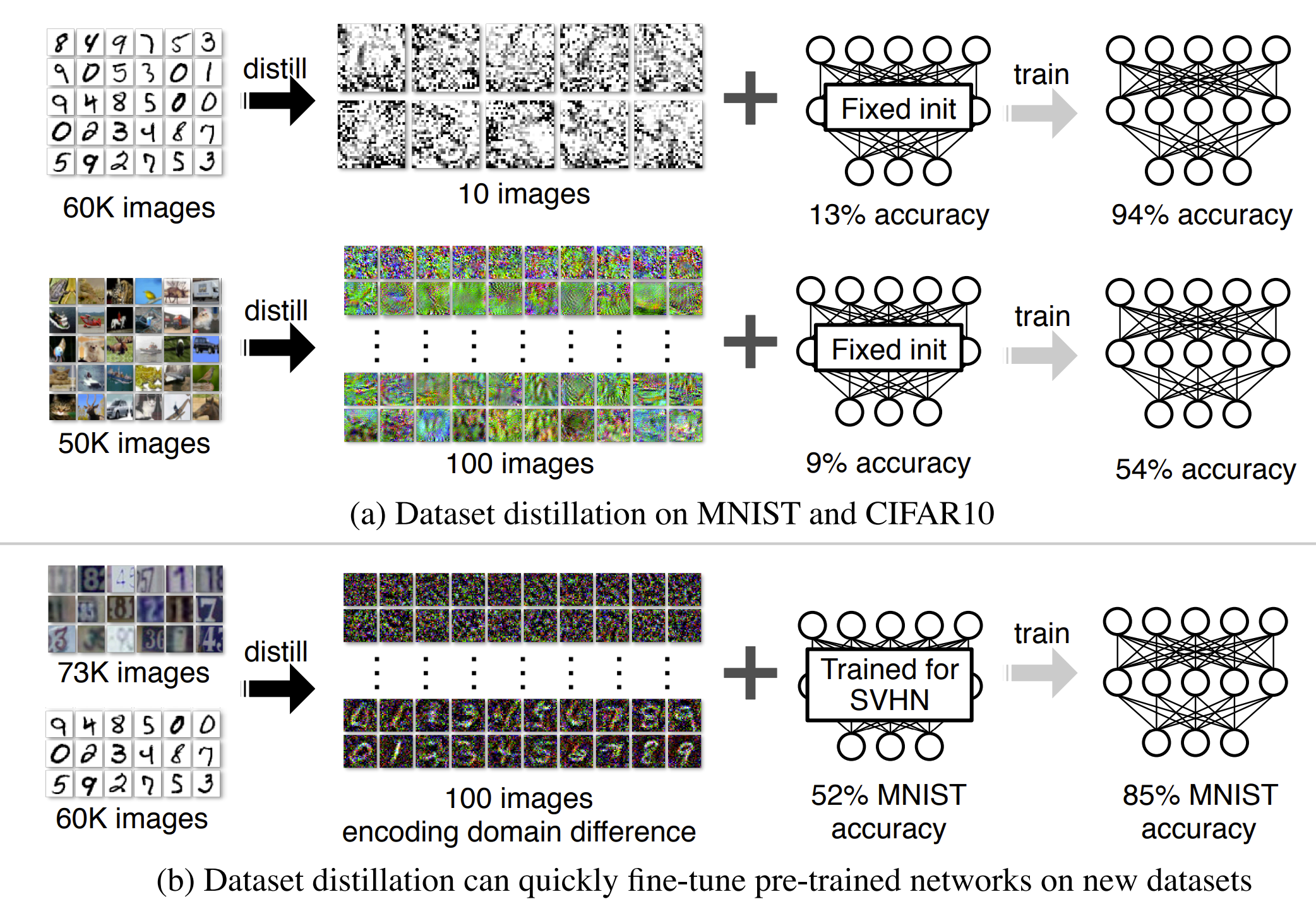 Data Distillation
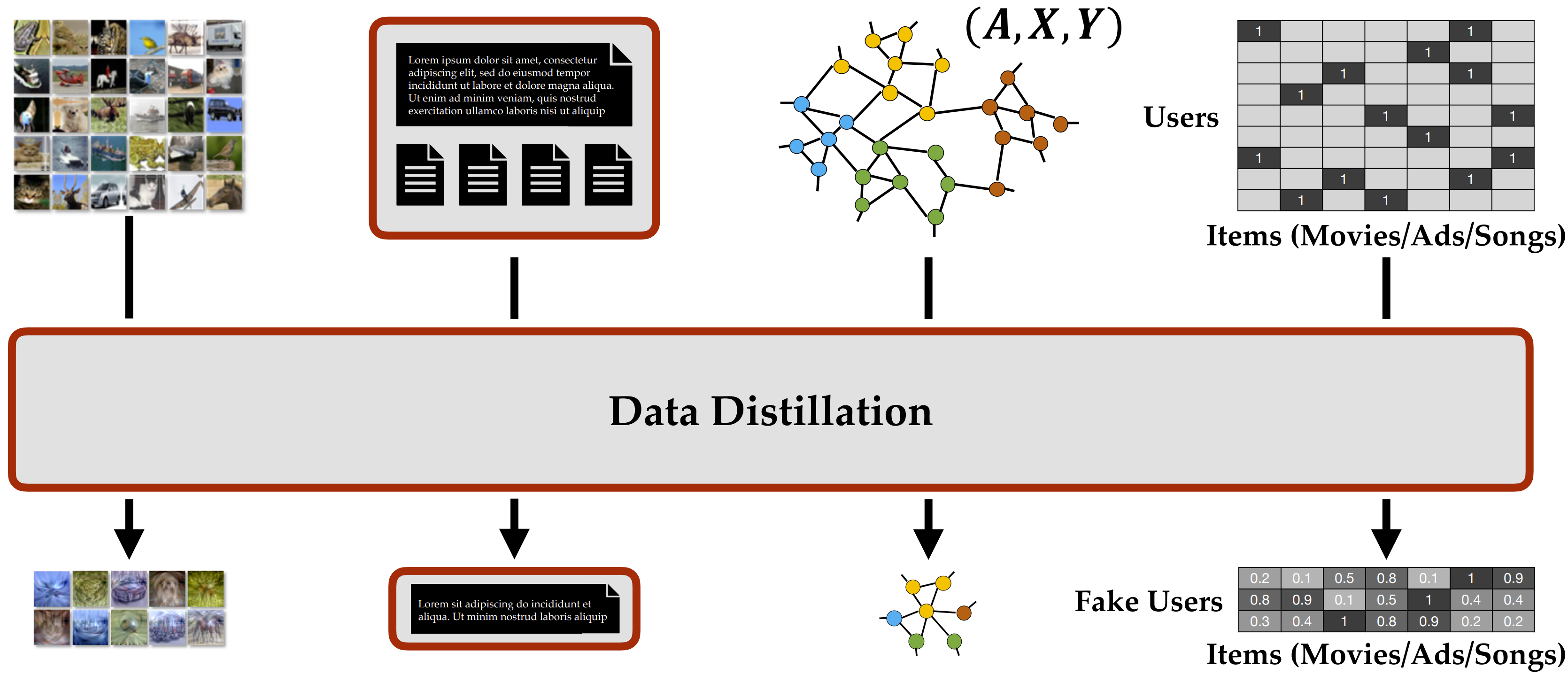 Related Concepts
Dataset pruning, core-set construction, and instance selection
examine the influence of removing a particular set of training samples on model’s generalization ability with theoretical guarantee. 

 construct the smallest subset of training data
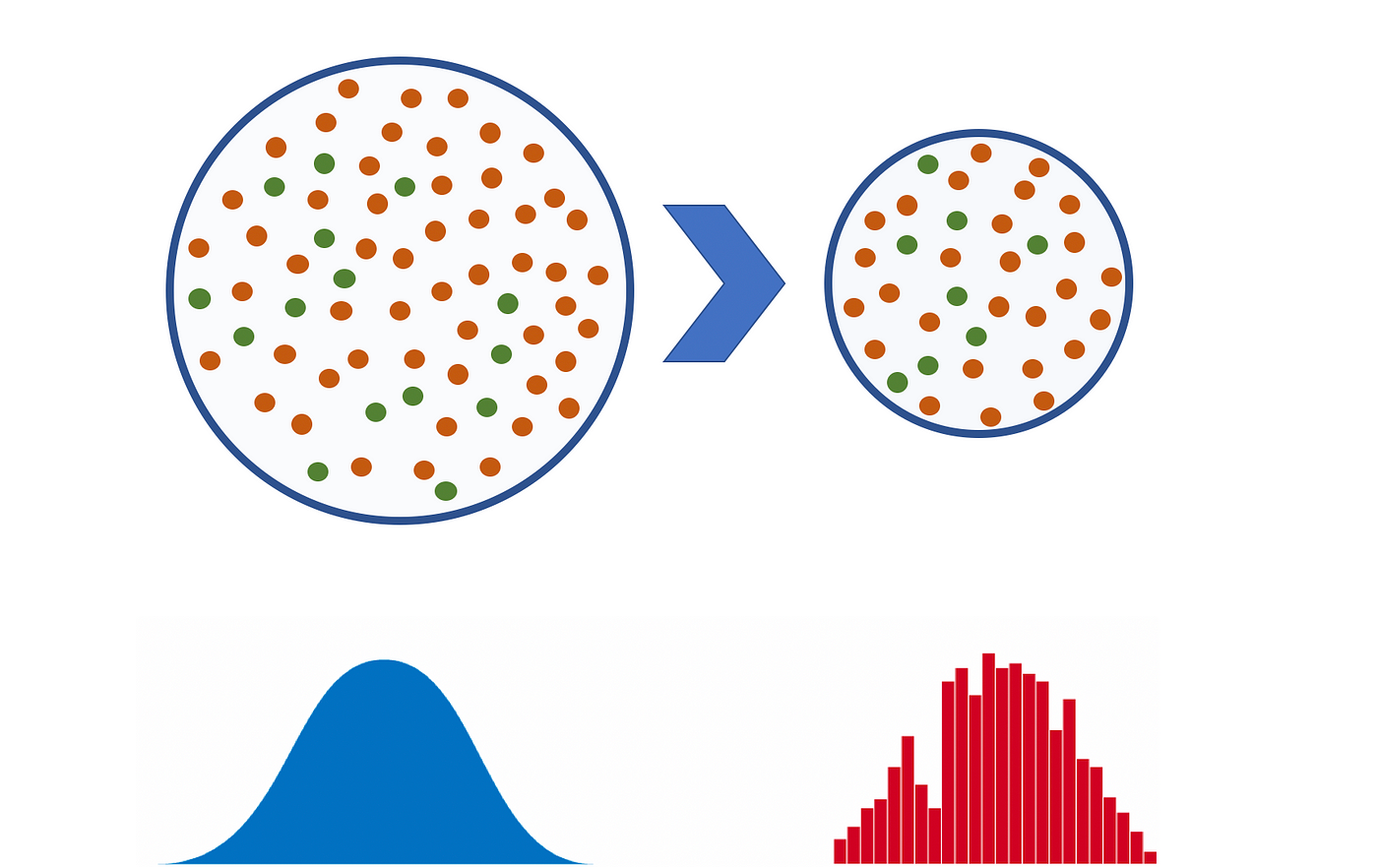 Aims to select a subset of the most 
informative training samples
Related Concepts
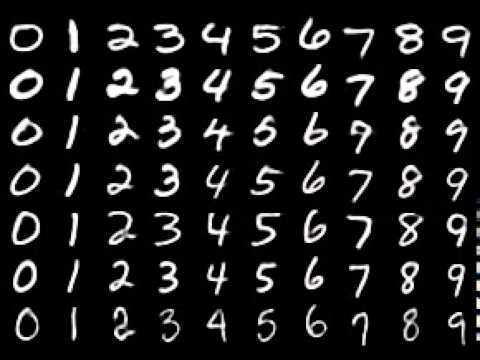 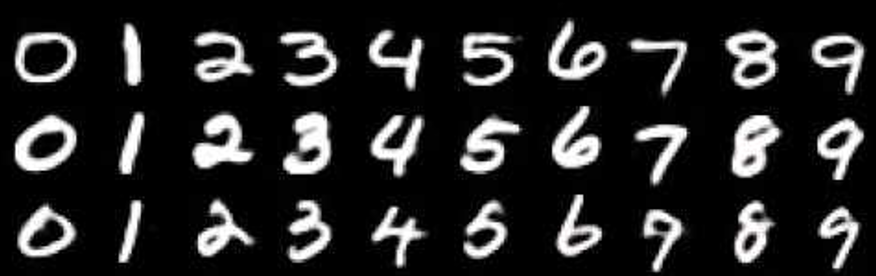 Core-set selection
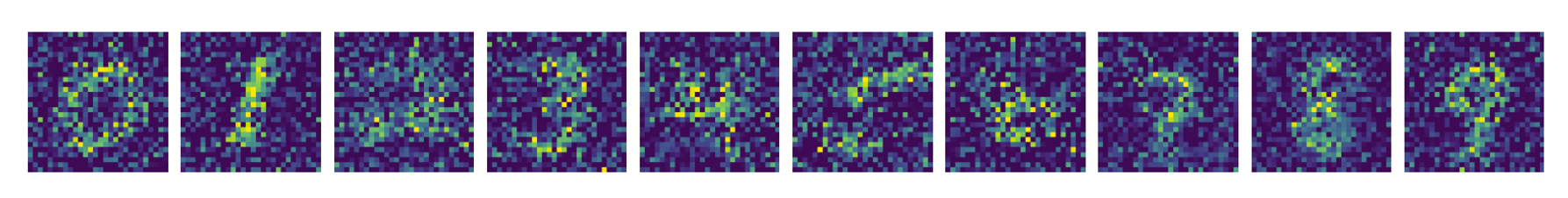 Original dataset
Dataset distillation
Objective
Goal: Given a model and a dataset, dataset distillation aims to obtain a new, much-reduced synthetic dataset which performs almost as well as the original dataset.
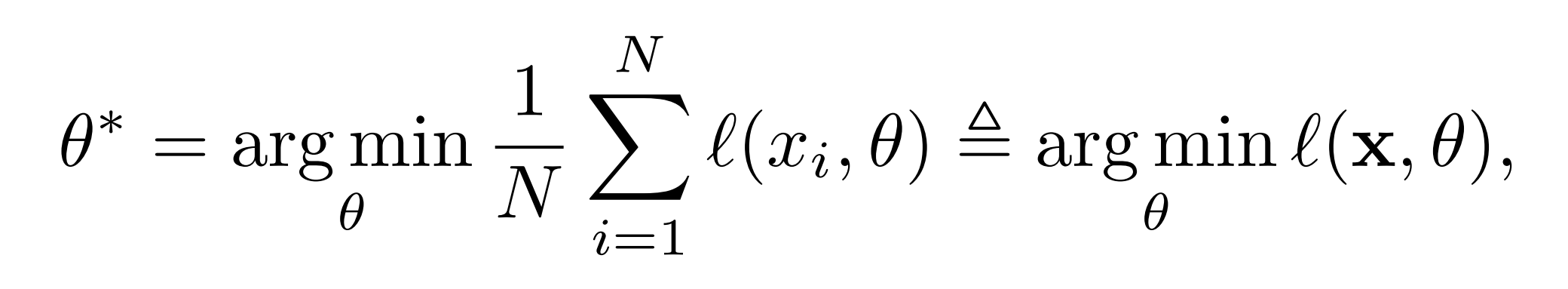 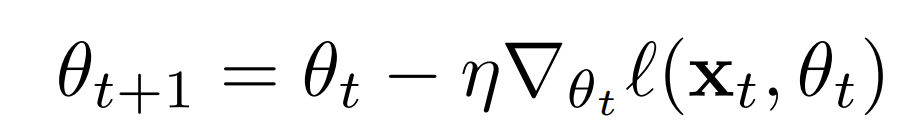 Conventional model update with SGD
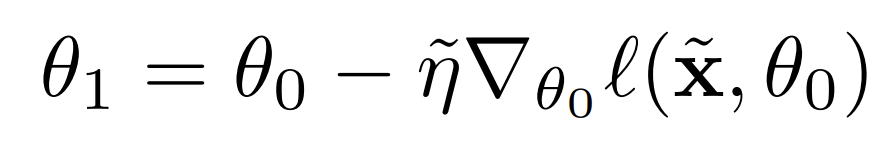 Goal of Dataset Distillation
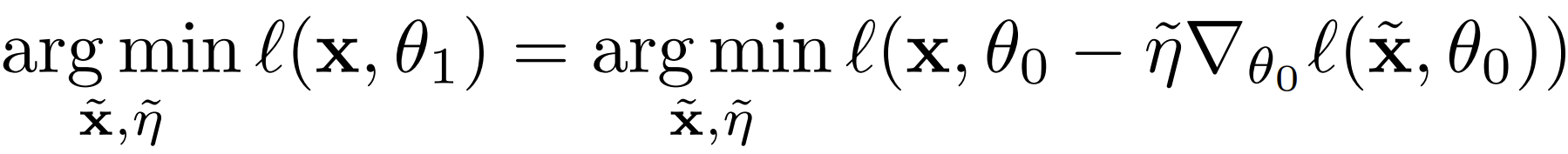 Objective
The distilled data often look like random noise as it encodes the information of both training dataset x and a particular network initialization.
Distillation with random initializations
Synthetic dataset learned with a fixed initialization cannot generalize to other initializations.
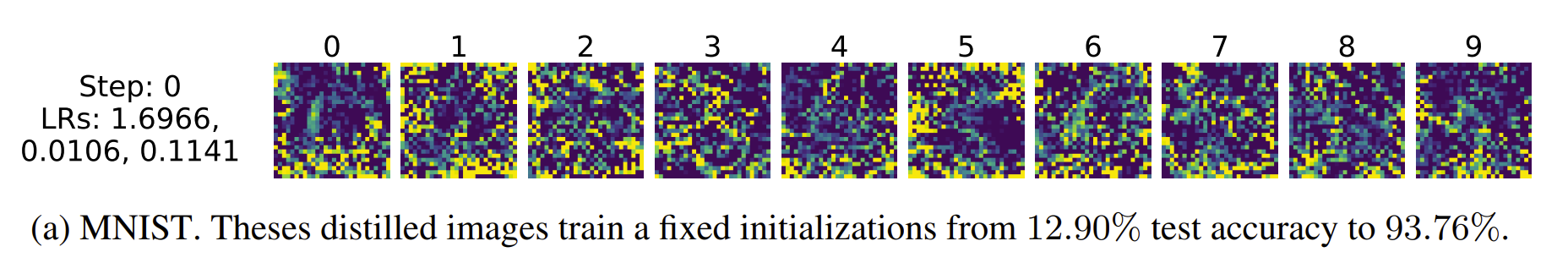 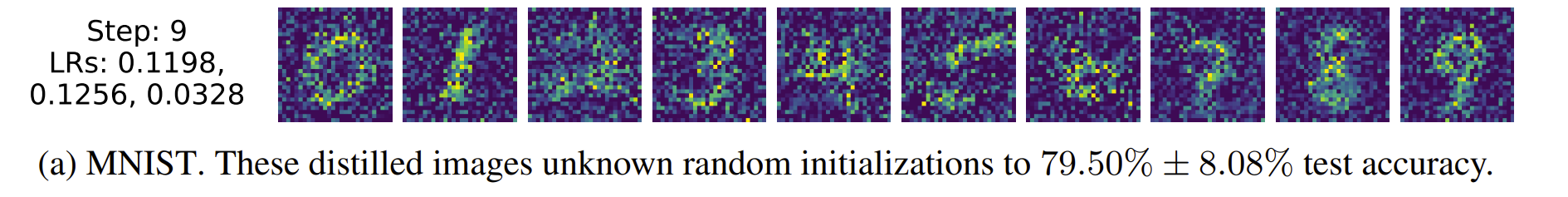 Objective
Distillation with random initializations
Synthetic dataset learned with a fixed initialization cannot generalize to other initializations.
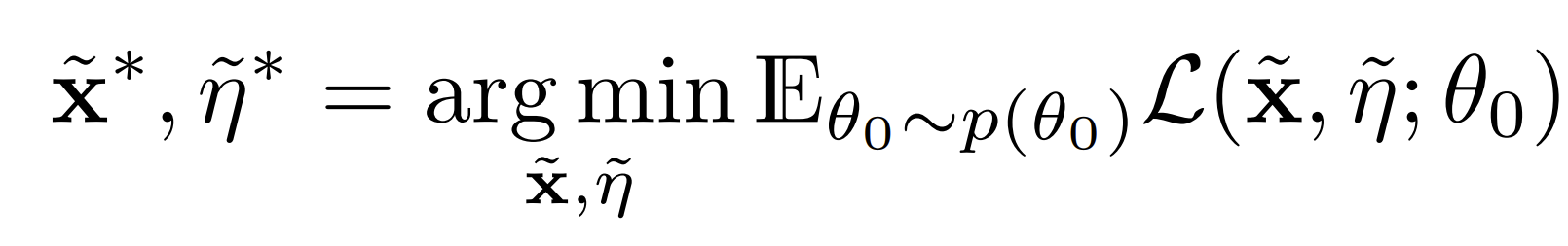 In this way the final distilled data generalize well to unseen initializations
Optimization
Previous works formulate the dataset distillation as a bi-level optimization problem, pose the network parameters θS as a function of synthetic data S and obtain a solution for S by minimizing the training loss LT over the original data T.
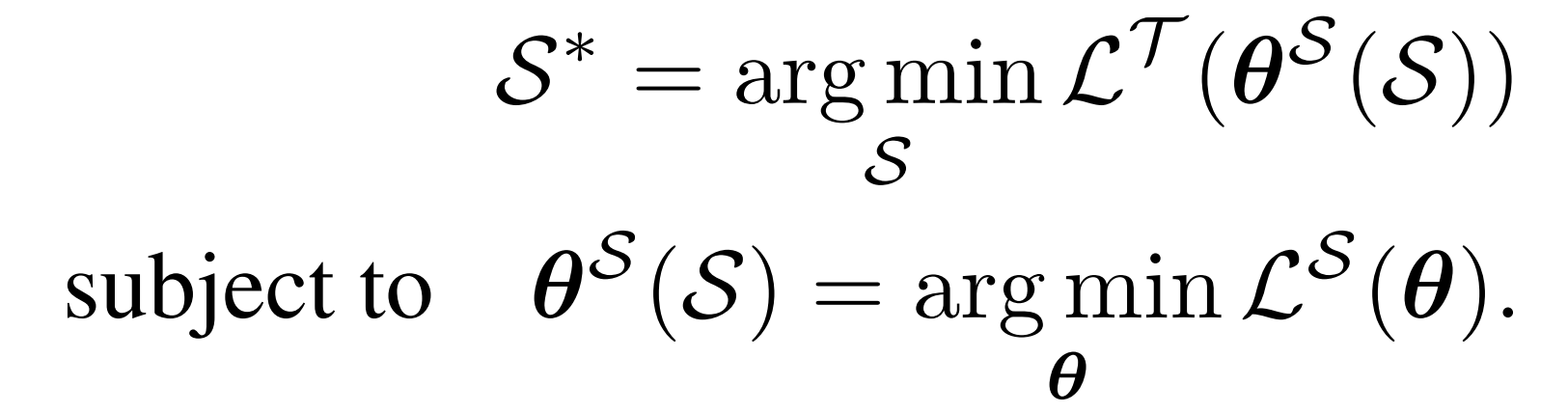 This requires solving a nested loop optimization and unrolling the whole training trajectory of the inner problem, which can be prohibitively expensive.
Optimization
Efficient solutions
Two datasets which are similar according to a particular distribution divergence metric (e.g. maximum mean discrepancy), also lead to similarly trained models.
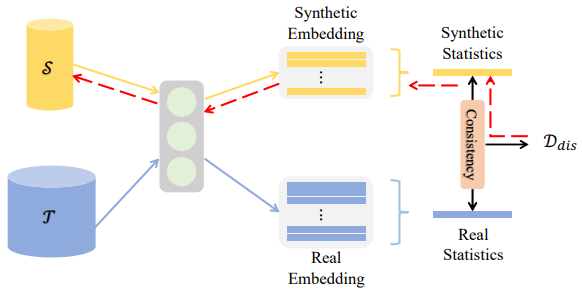 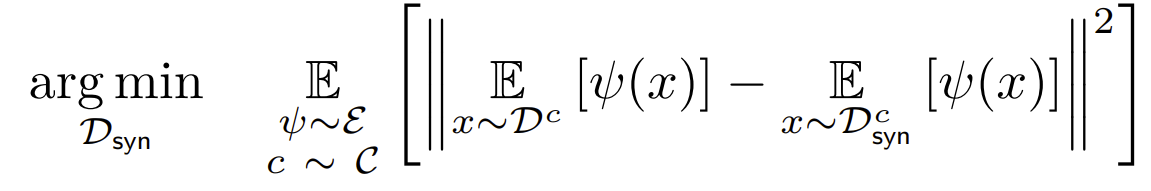 Distribution matching
Optimization
Match the network parameters w.r.t.large-real and small-synthetic training data by matching their gradients at each training step. In this way, the training trajectory on small-synthetic data S can mimic that on the large-real data T , i.e., the models trained on these two datasets converge to similar solutions (parameters).
Efficient solutions
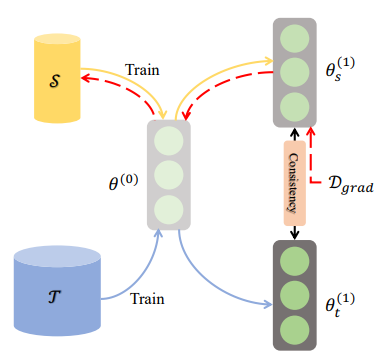 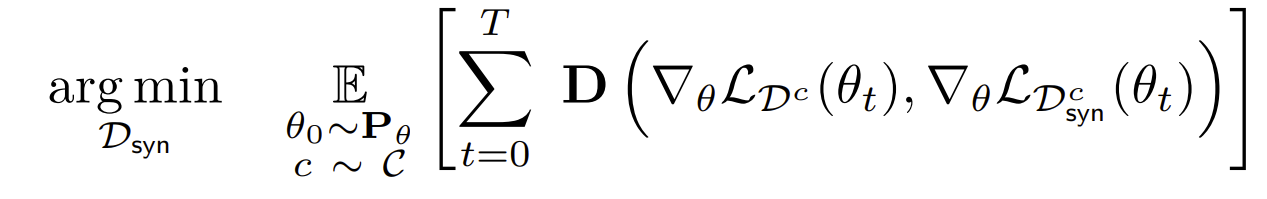 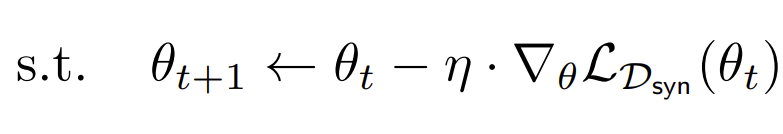 Gradient matching
Use of Dataset Distillation
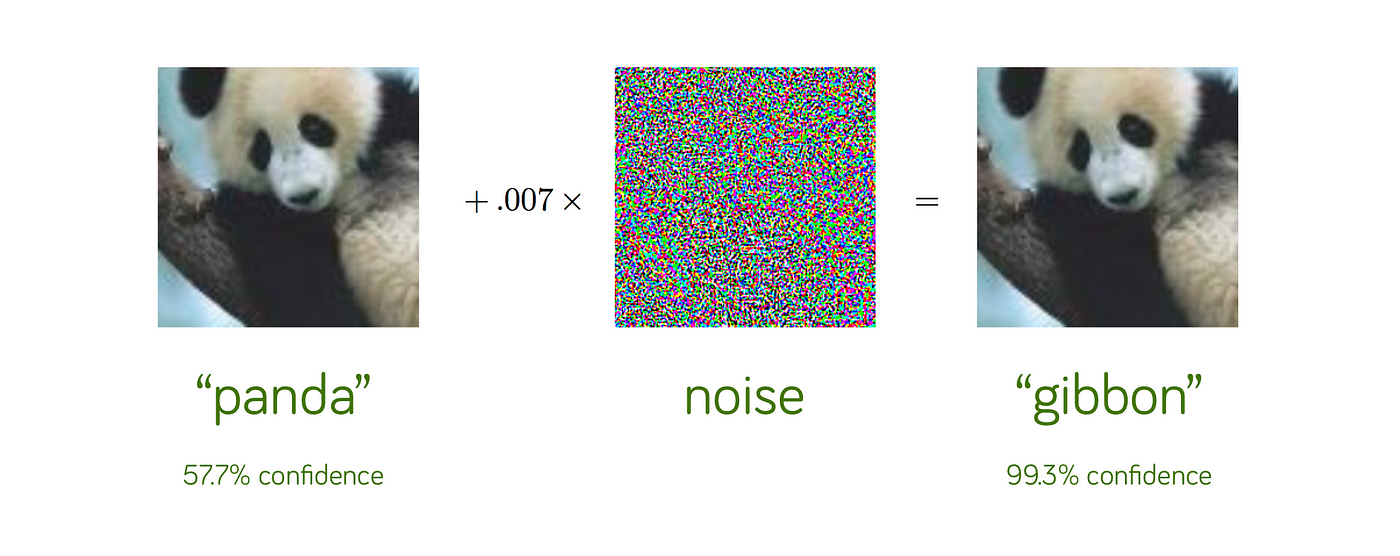 Generate Poisoning Data
Continual Learning
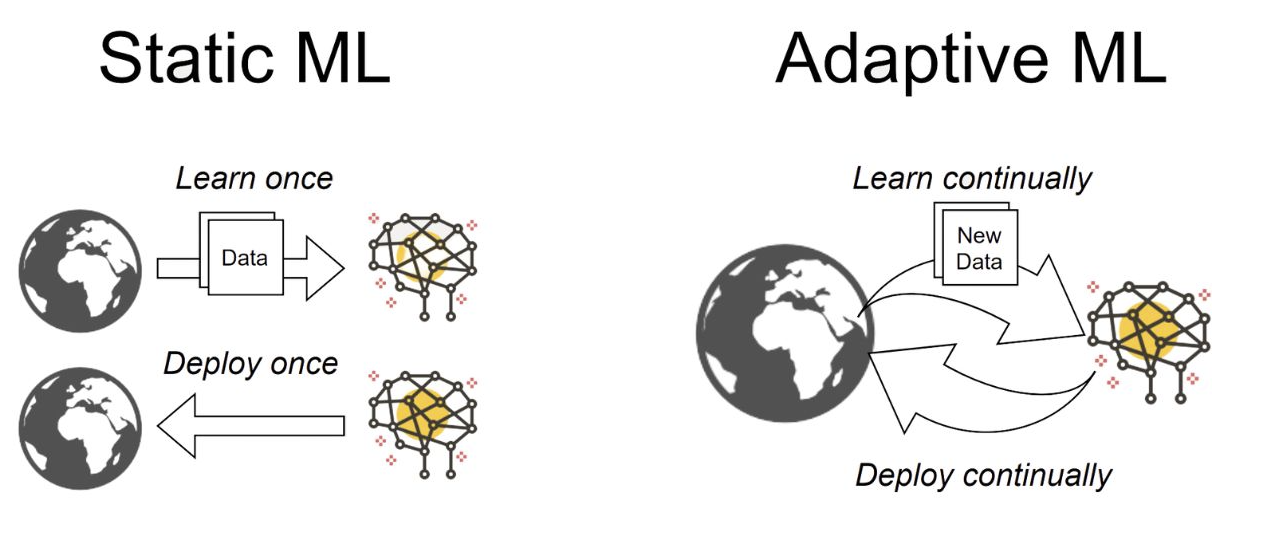 Use of Dataset Distillation
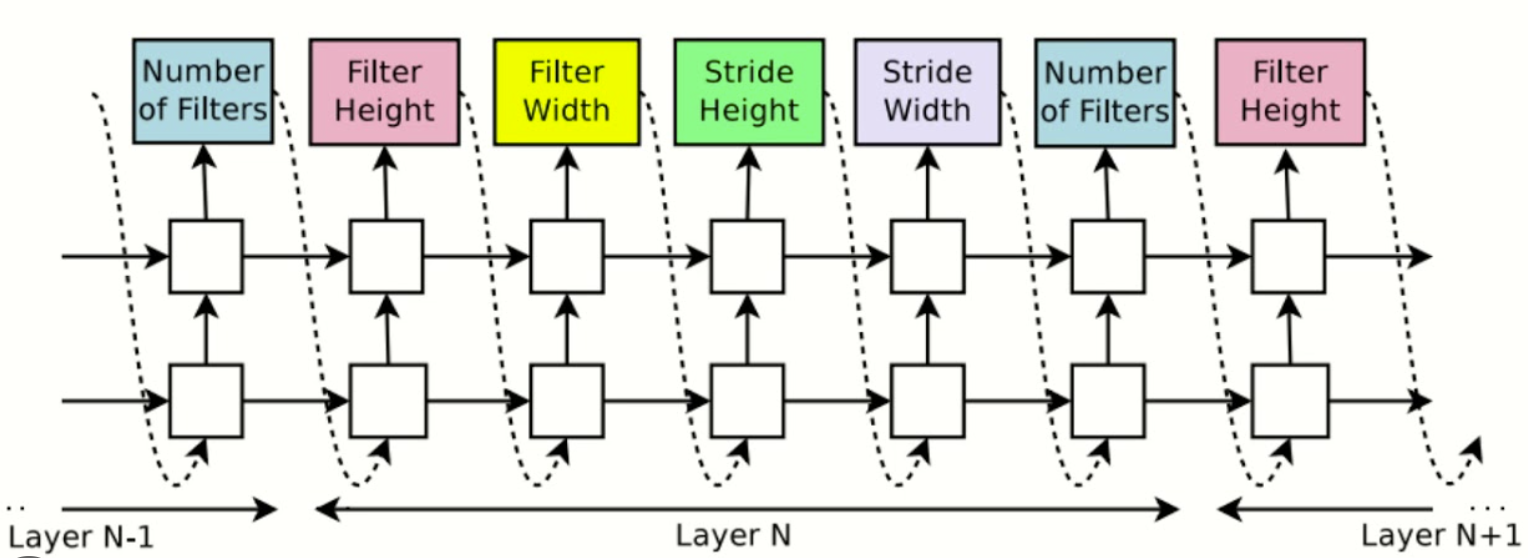 Neural architecture search
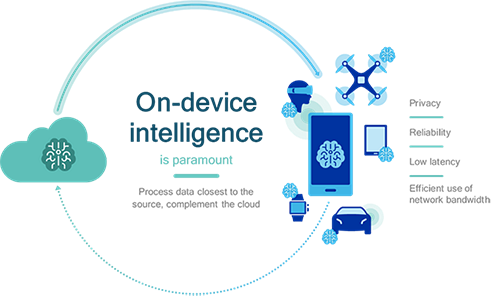 On-device Machine Learning
Challenges
What if multiple variables are required to learn? E.g. node features and adjacency matrix
What if the data to be distilled is discrete?
How to avoid that the distilled dataset only learns the dominant pattern in the original dataset?